КРАСОТА И МУДРОСТЬ НАРОДНОЙ ИГРУШКИ
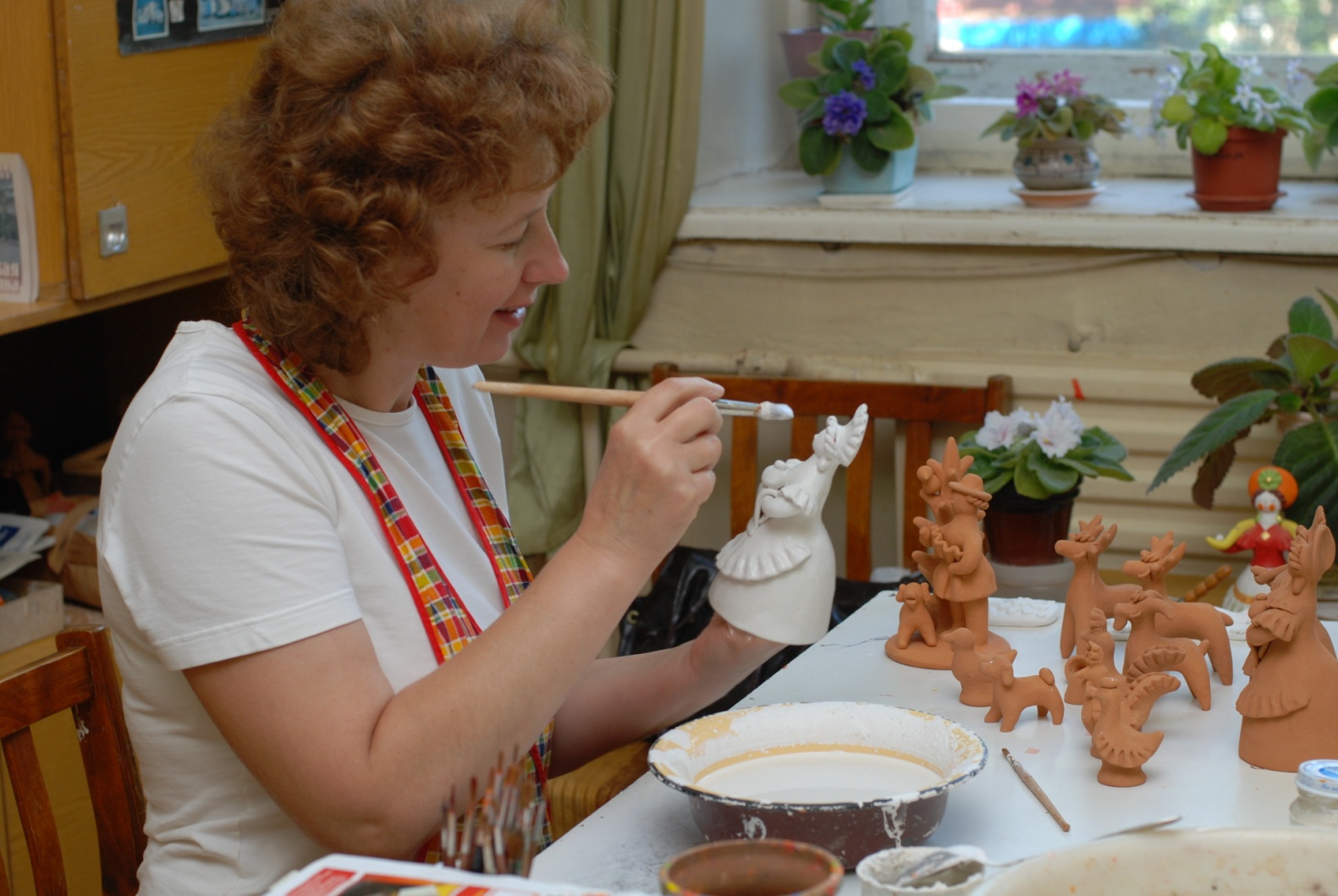 Задачи урока:
Узнать что такое народная игрушка.
Научиться отличать дымковскую игрушку.
Создать свою игрушку-сувенир.
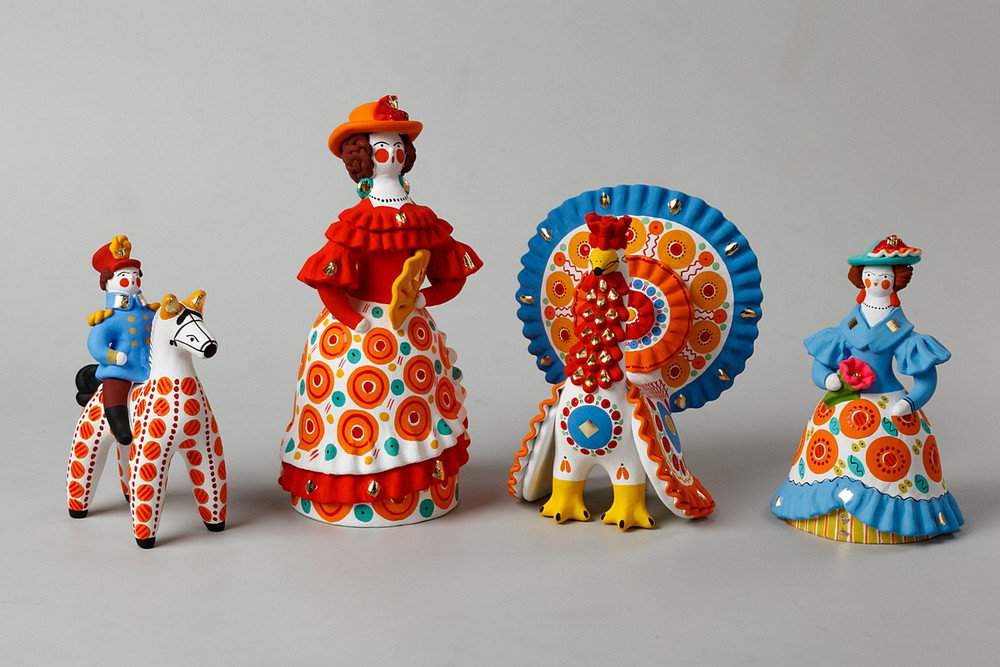 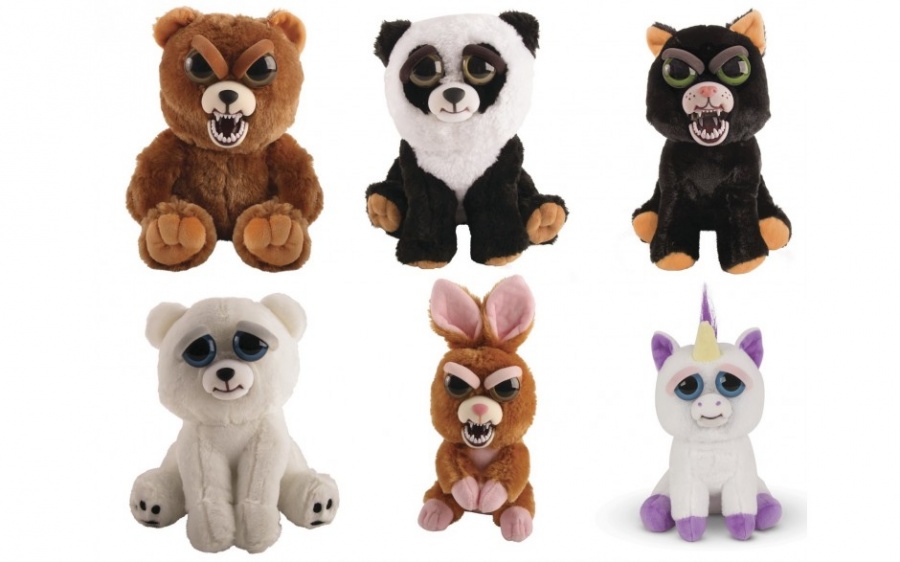 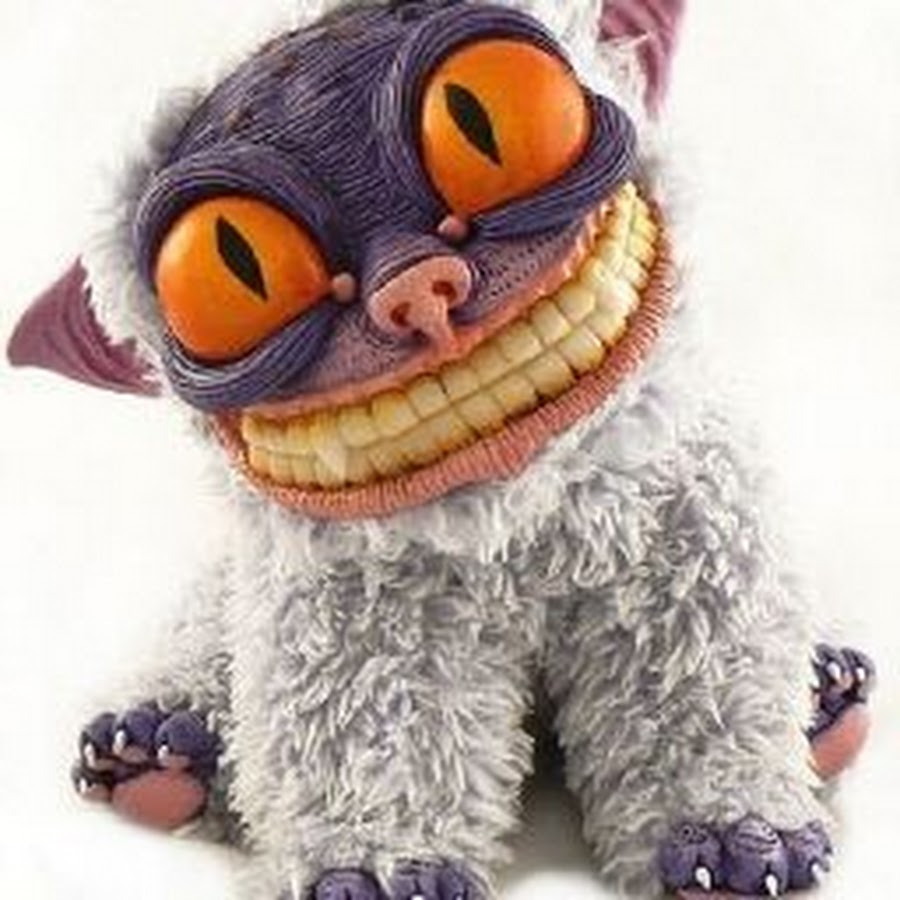 Дымковская игрушка
Дымковская игрушка
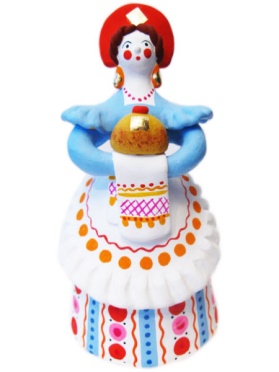 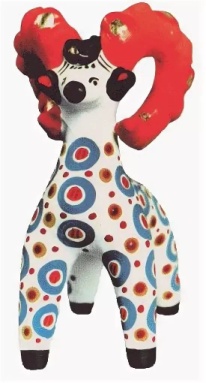 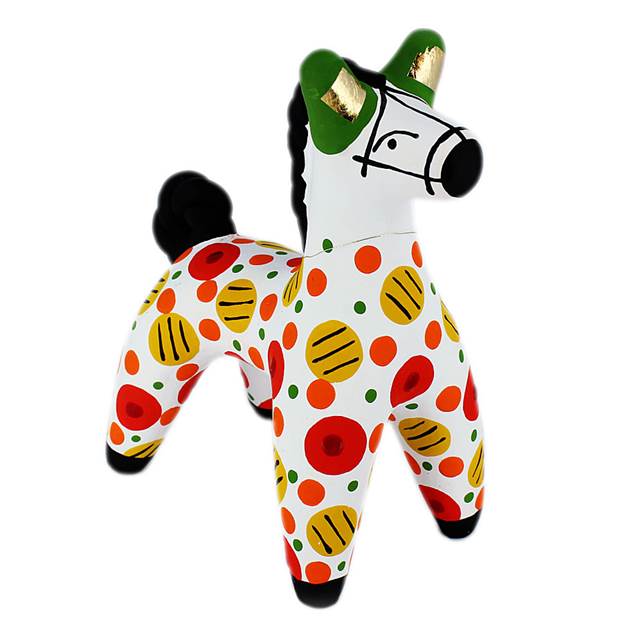 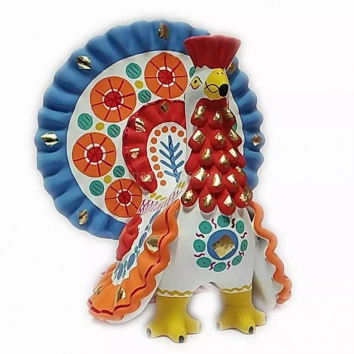 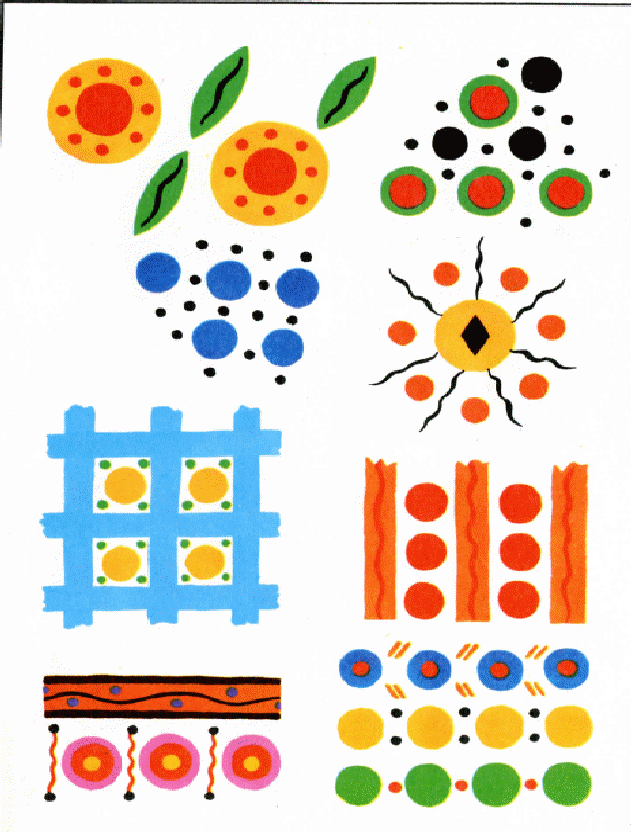 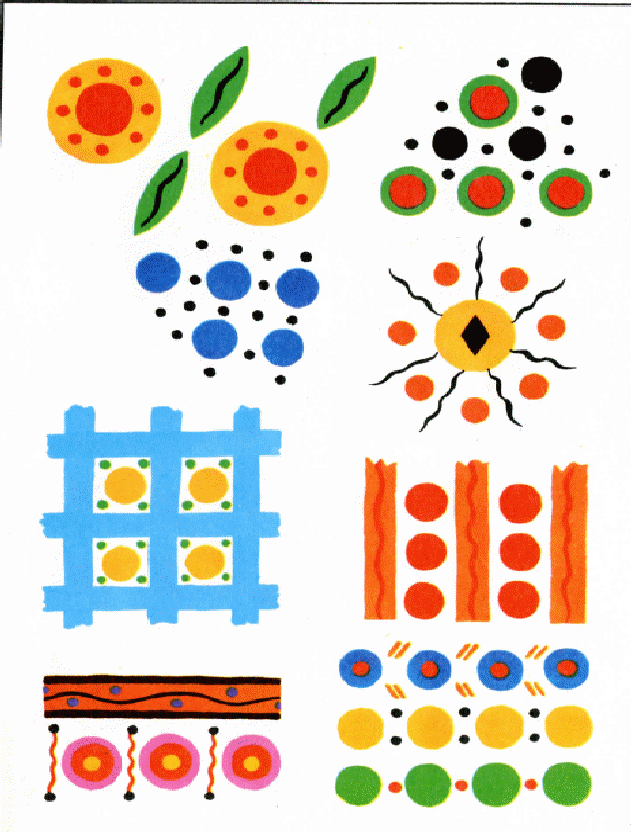 МОЯ ИГРУШКА
ОТДОХНЁМ
Дымковский петух – вращения головой.

Дымковская барыня – наклоны.

Дымковский конь – приседания.

НЕ ДЫМКА – стоим.
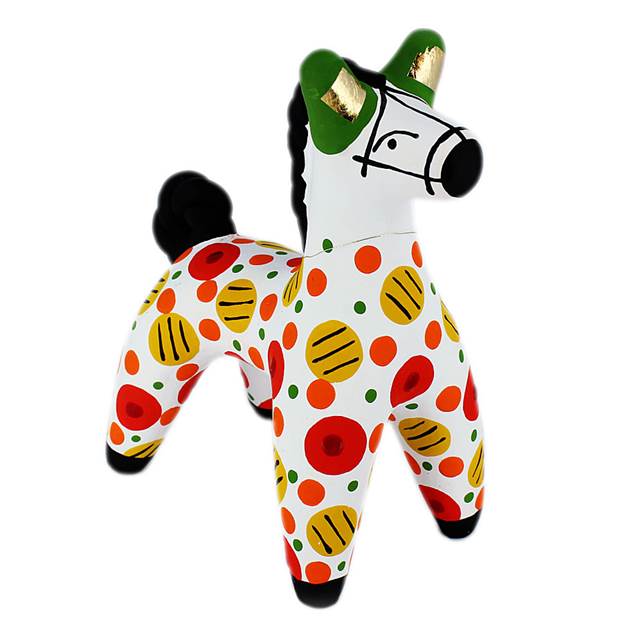 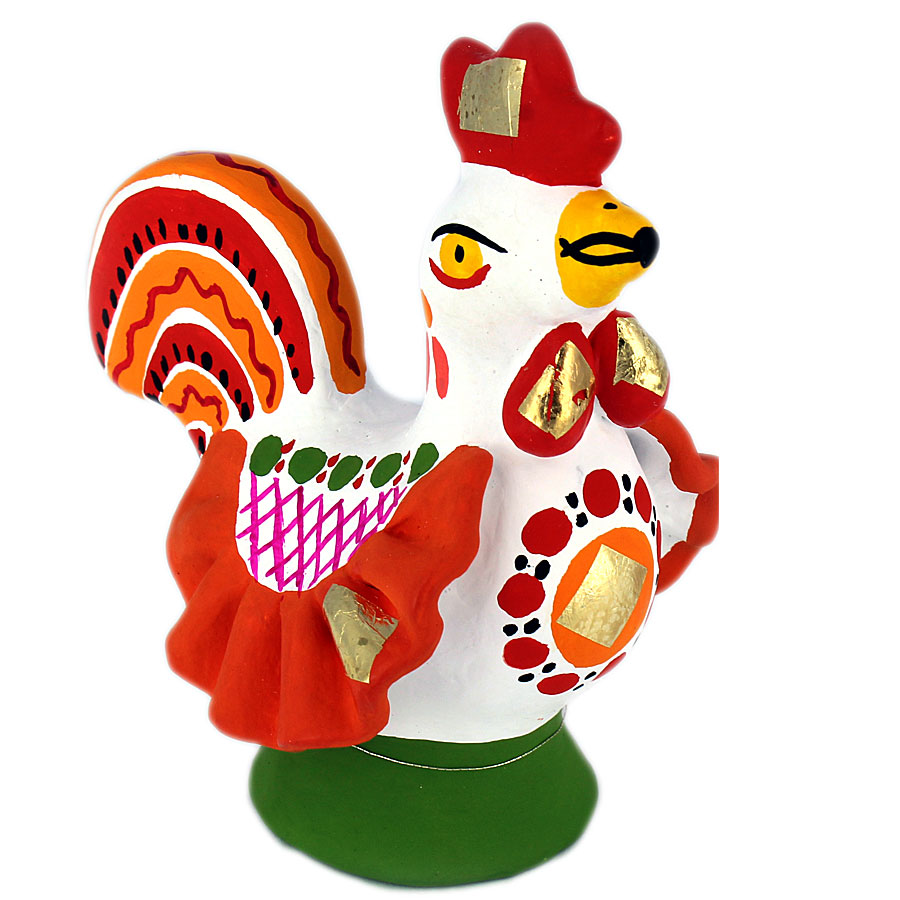 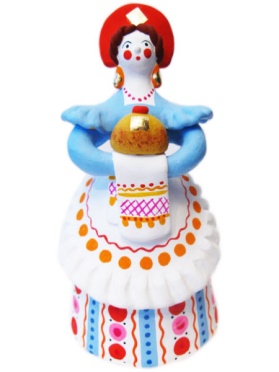 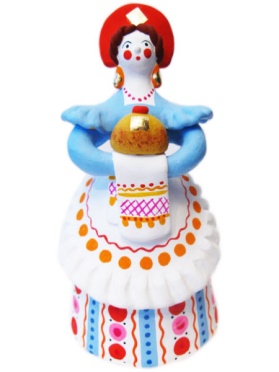 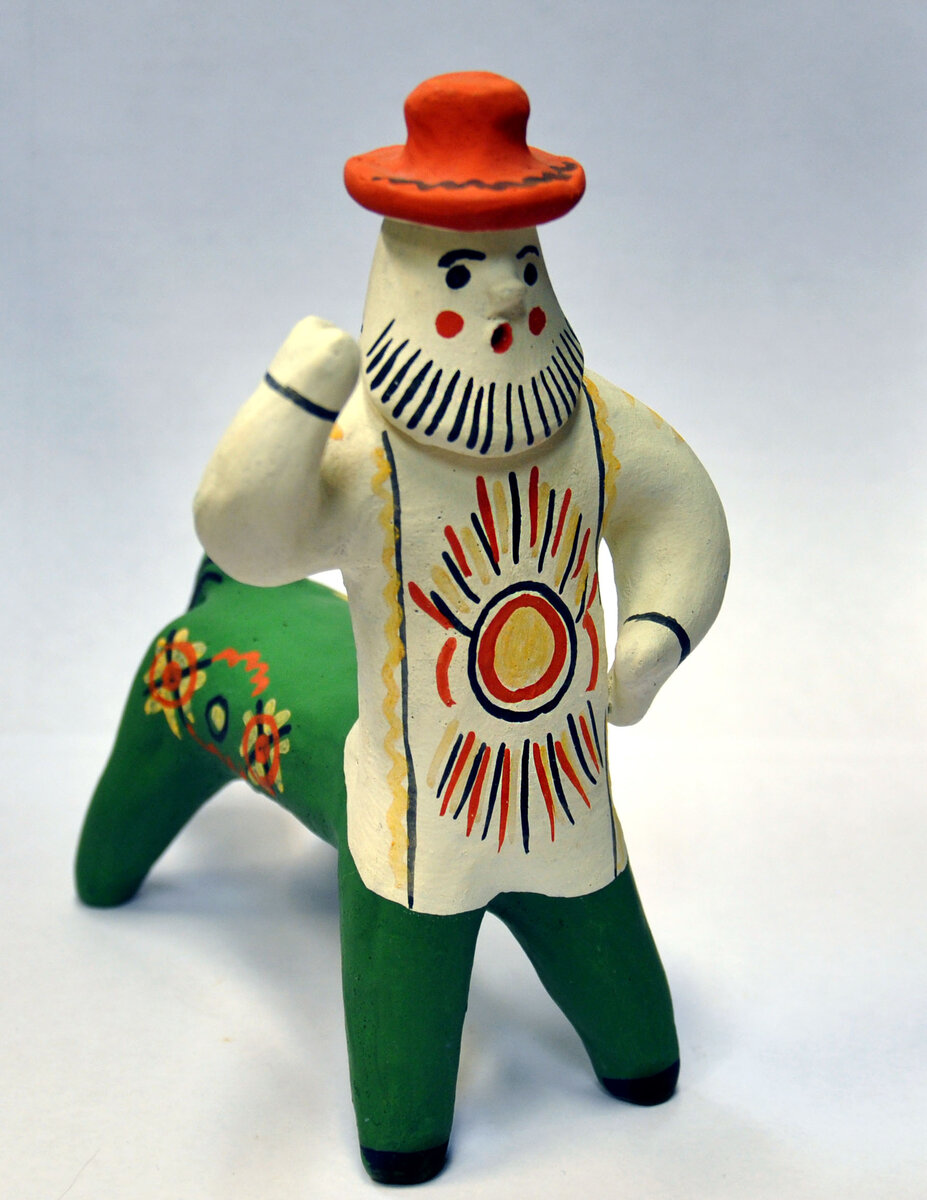 Исследование
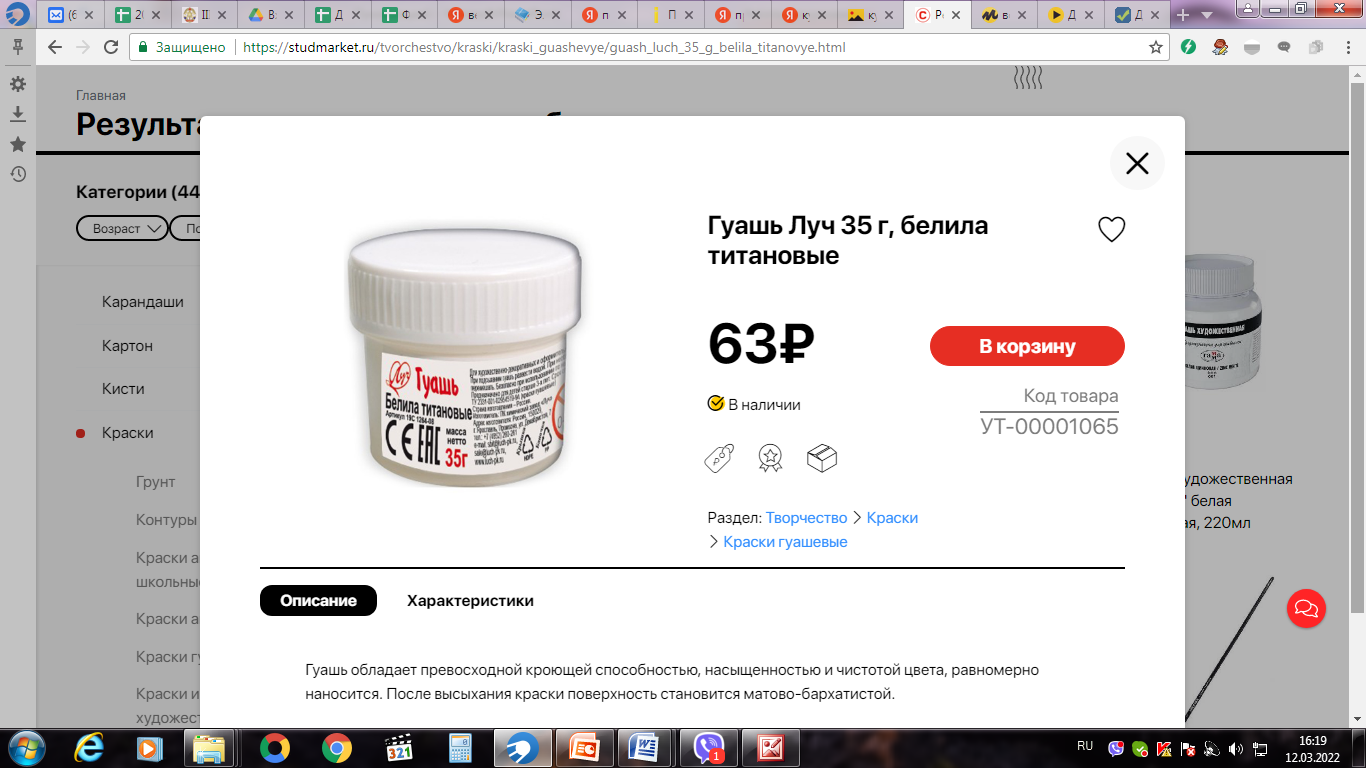 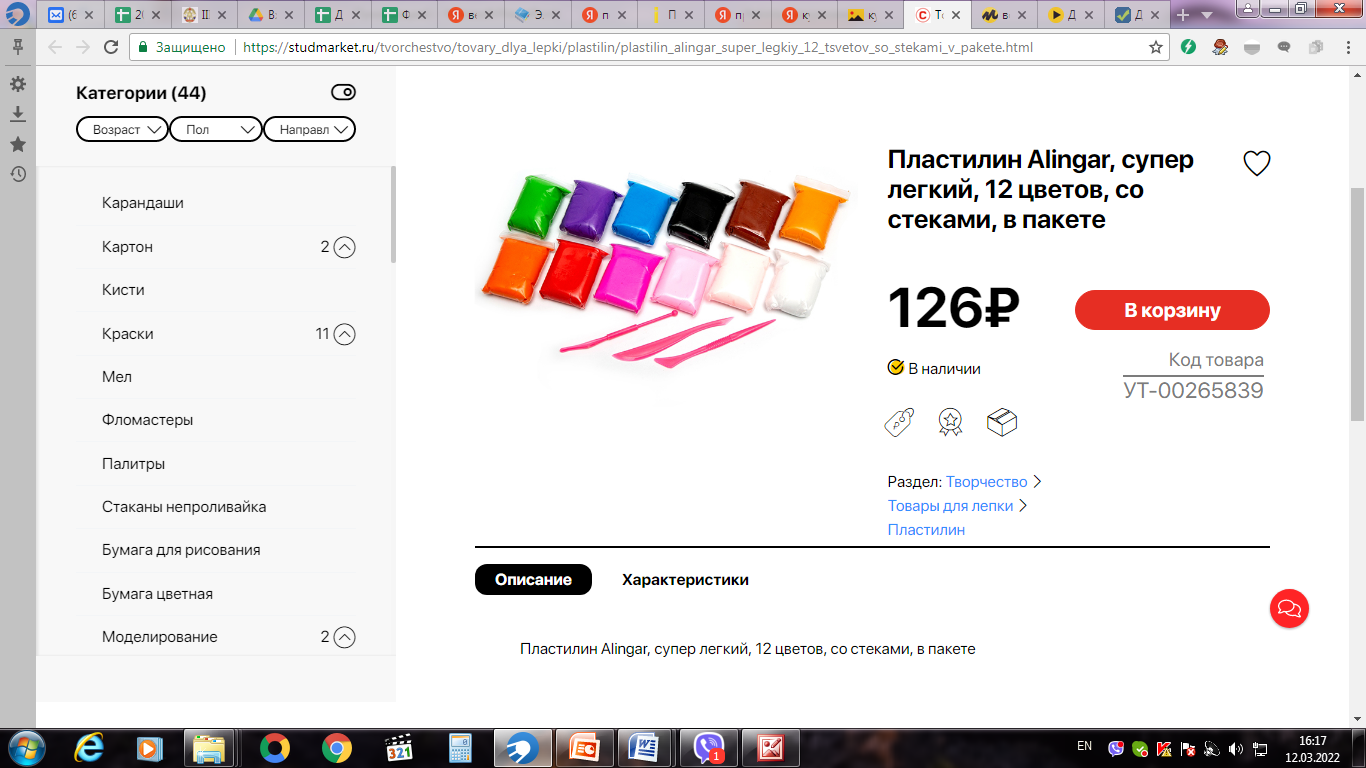 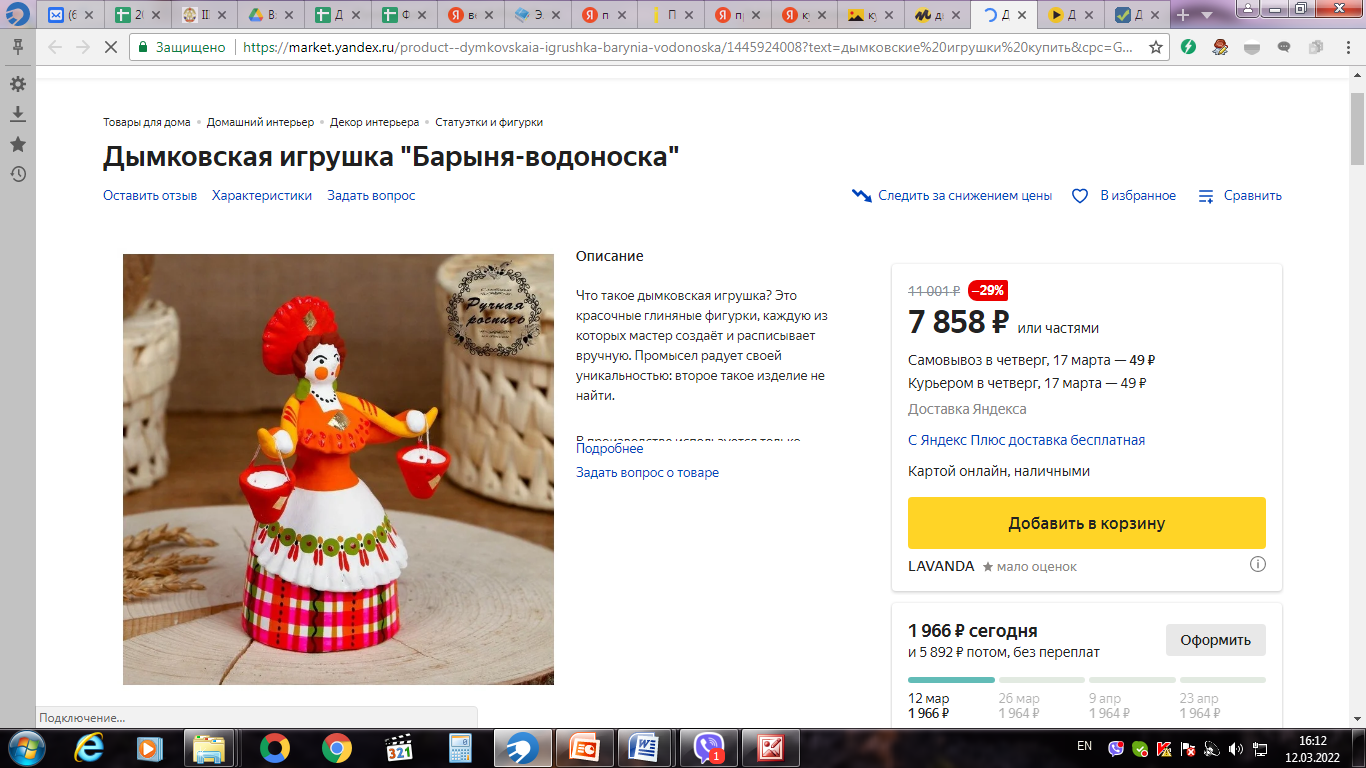 150 р
50 р
ИТОГ:
Моя игрушка

Примерно 80 рублей

Дешевле в 100 раз!!!
8000 руб
ПОВТОРЕНИЕ
СОГЛАСЕН



НЕ СОГЛАСЕН
Задачи урока:
Узнать что такое народная игрушка.
Научиться отличать дымковскую игрушку.
Создать свою игрушку-сувенир.
Всё понял, 
справился
Были затруднения
Не понял, 
не справился